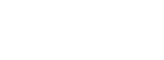 代码仓库
仓名：blockchain_bcoh
简介
BCOH（blockchain on openharmony，OpenHarmony区块链子系统）向应用提供发送区块链交易能力，包括区块链账户结构，交易构造，交易签名及交易收发等功能。BCOH子系统可分为如下四大部分：
BCOH account: 提供区块链账户的生成和解析功能
BCOH contract: 提供区块链智能合约调用相关的编码功能
BCOH crypto: 提供区块链相关密码学算法功能
BCOH service: 提供区块链交易的发送和接收交易返回值的功能
主色
文字
强调色/小标题色
辅助强调色
背景色
大面积文字背景
小标题文字背景
目录结构
```
base/blockchain/bcoh/
├── build   # 编译配置文件
├── account  # 区块链账户的生成和解析功能
├── contract  # 区块链智能合约调用相关的编码功能
├── crypto  # 区块链相关密码学算法功能
└── services  # 区块链交易收发功能
```